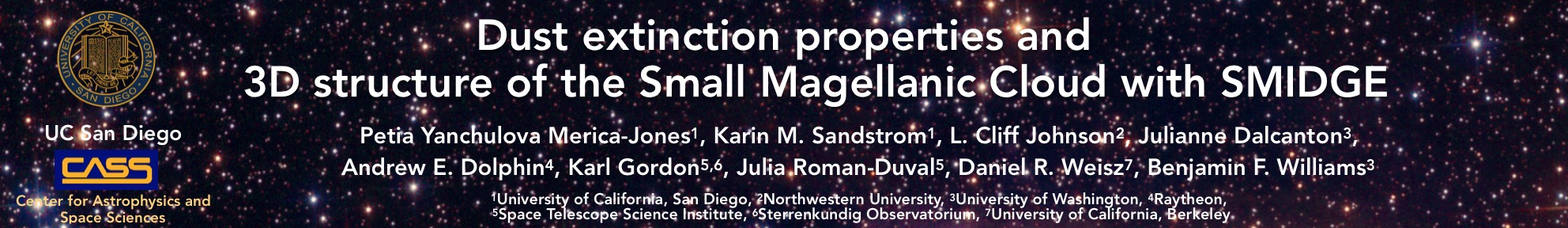 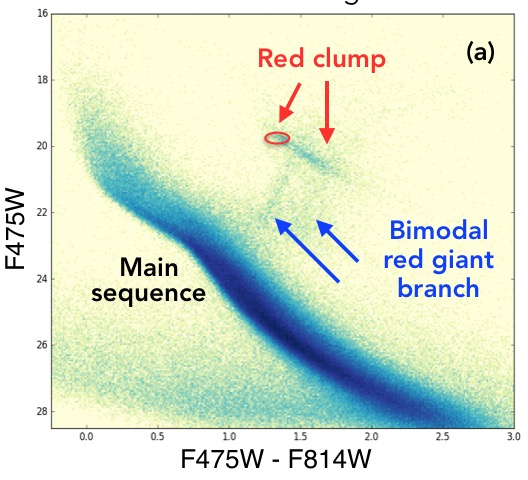 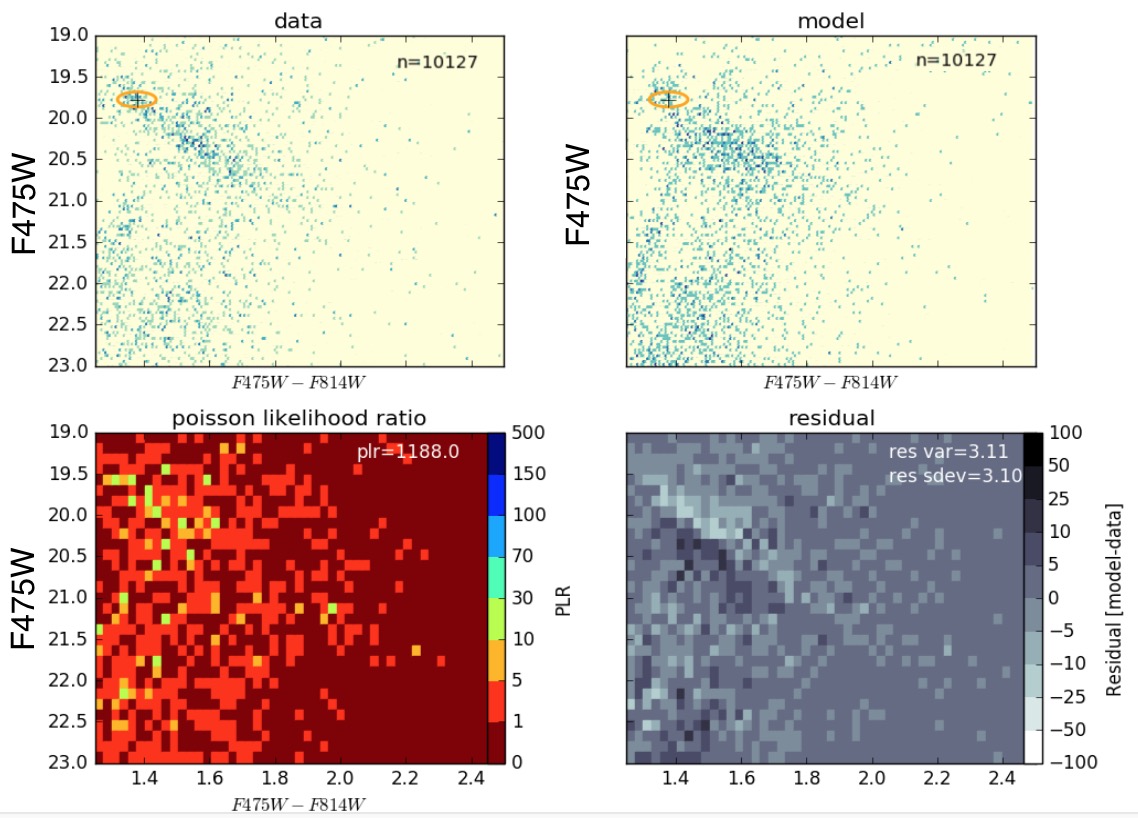 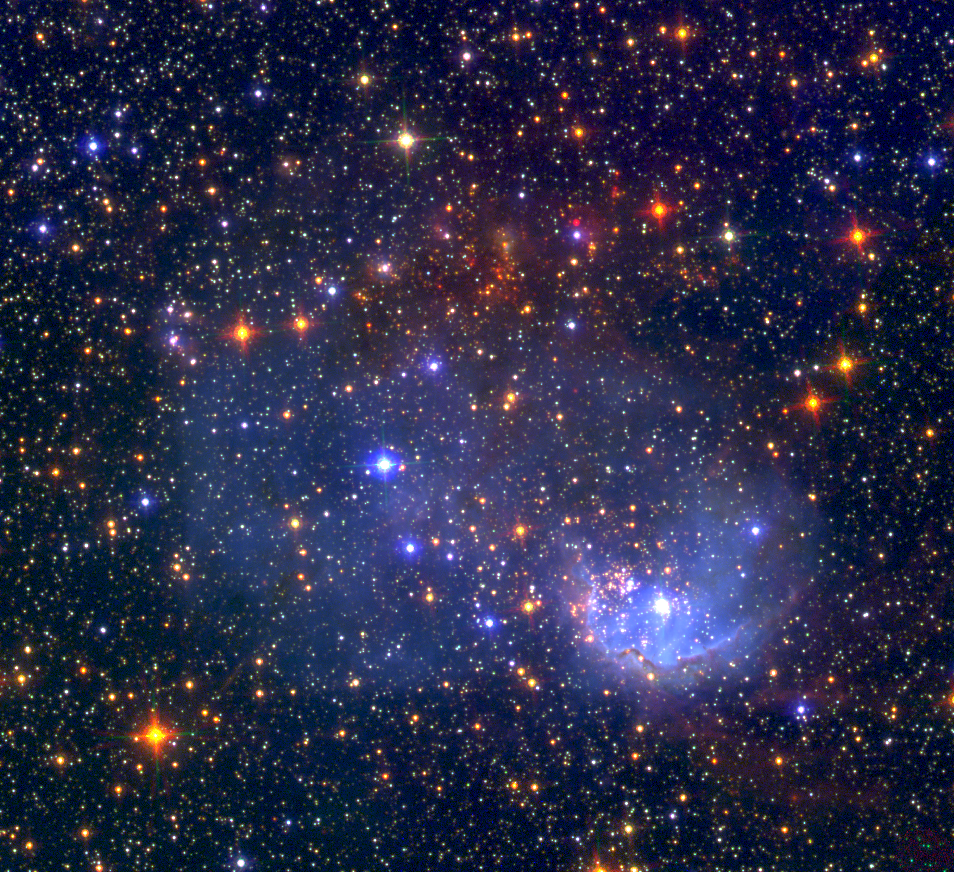 Small Magellanic Cloud Investigation of Dust and Gas Evolution
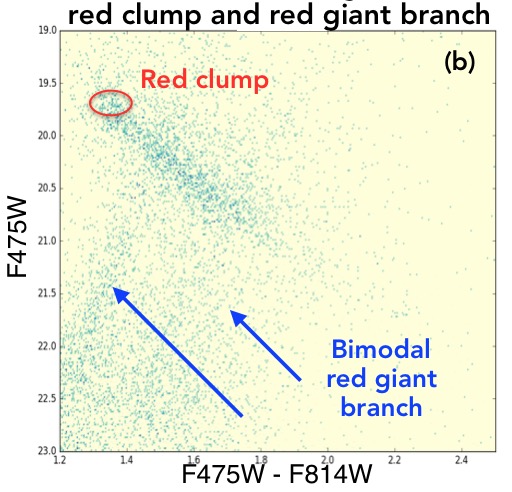